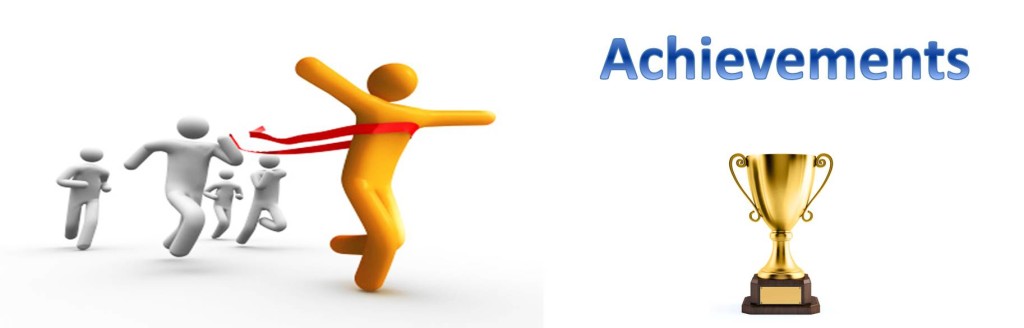 Achievements
Friday 20th January 2017
Broadlie
Boaz (P1b) received a football medal.
Scarlett (P2b) won a medal at Taekwon-Do.
Amber (P1b) won an award for play addition.
Jamie (P3a) was a magician's assistant.
Phoebe received an award for horse riding.
Kingston
Jayden (P4b) has adopted an animal!

Chloe (P5b) received a Brownie Badge.
Harelaw
Connor (P3b) won a book
Caldwell
Jessica (P1a) received an award for dancing

Harry (P3a) was awarded an Aqua's Badge for marching